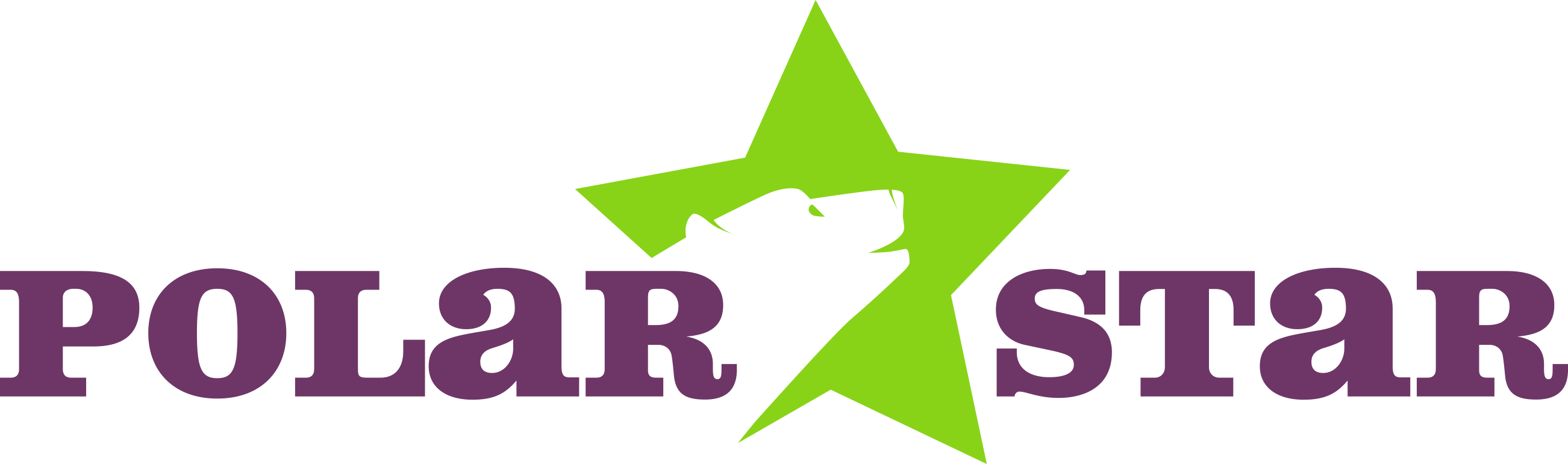 STEAM Education: From Science to STEAM using a seamless approach
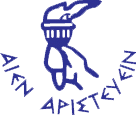 Eleftheria Tsourlidaki
Ellinogermaniki Agogi
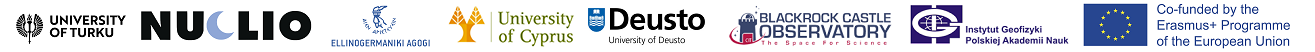 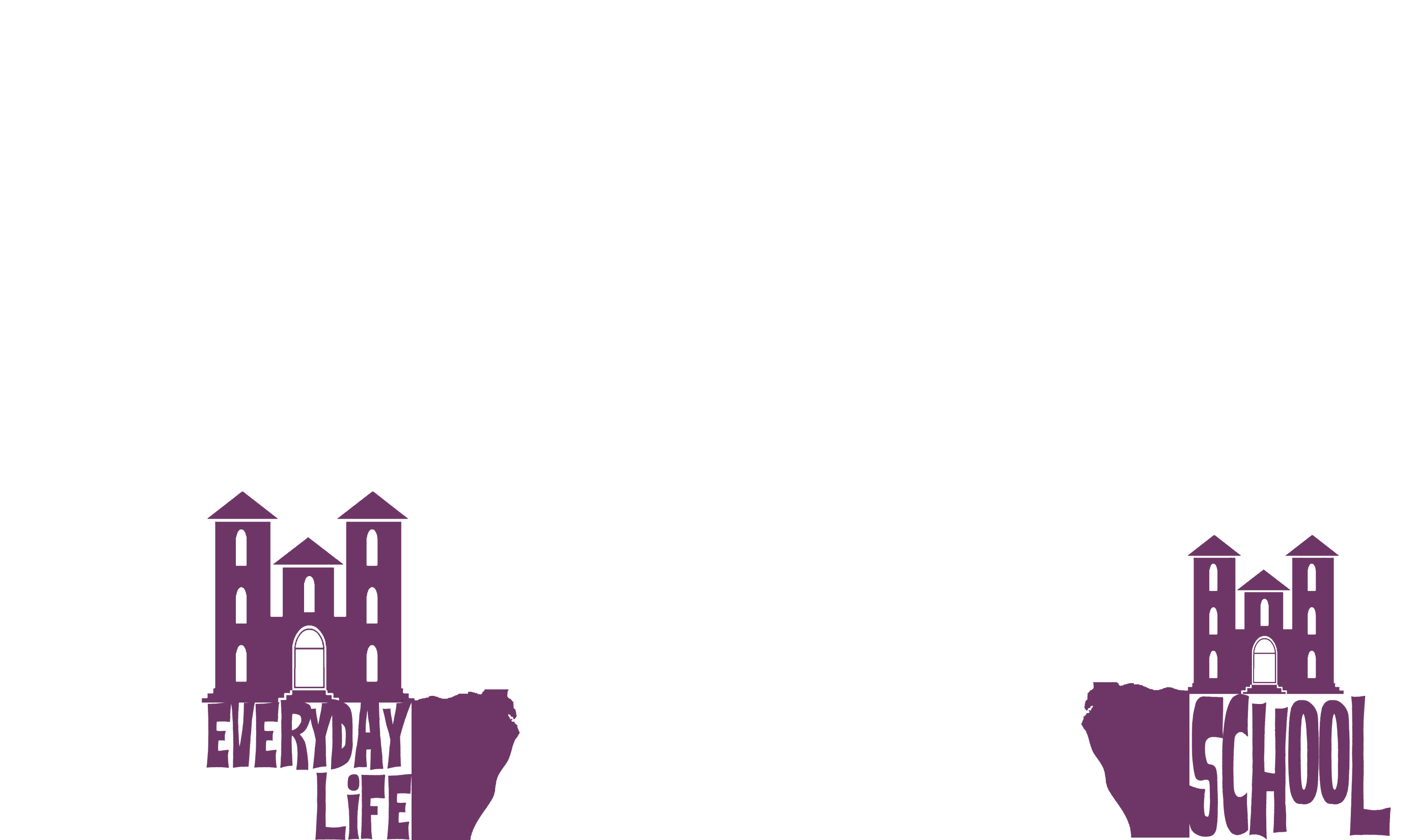 Bridging the Gap
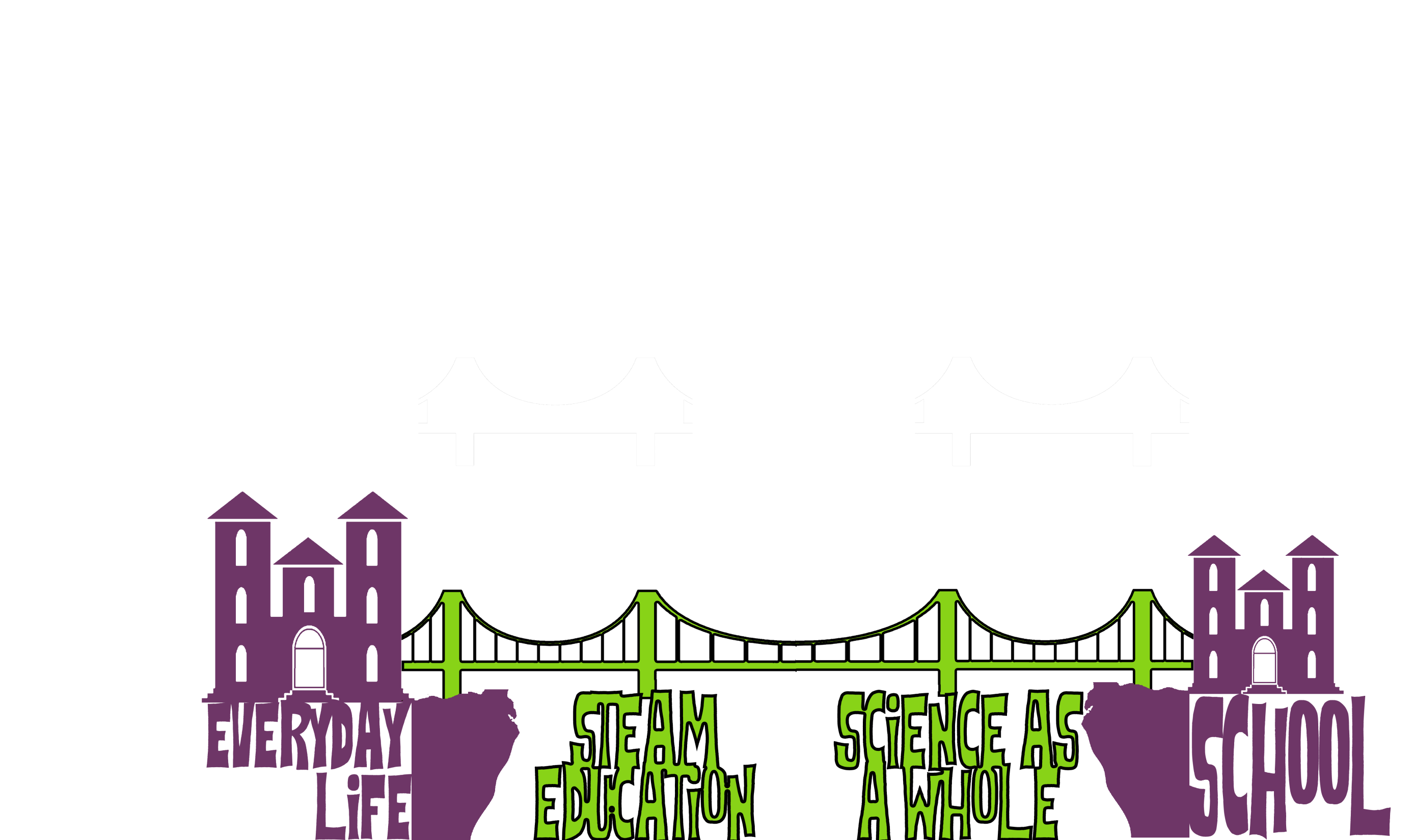 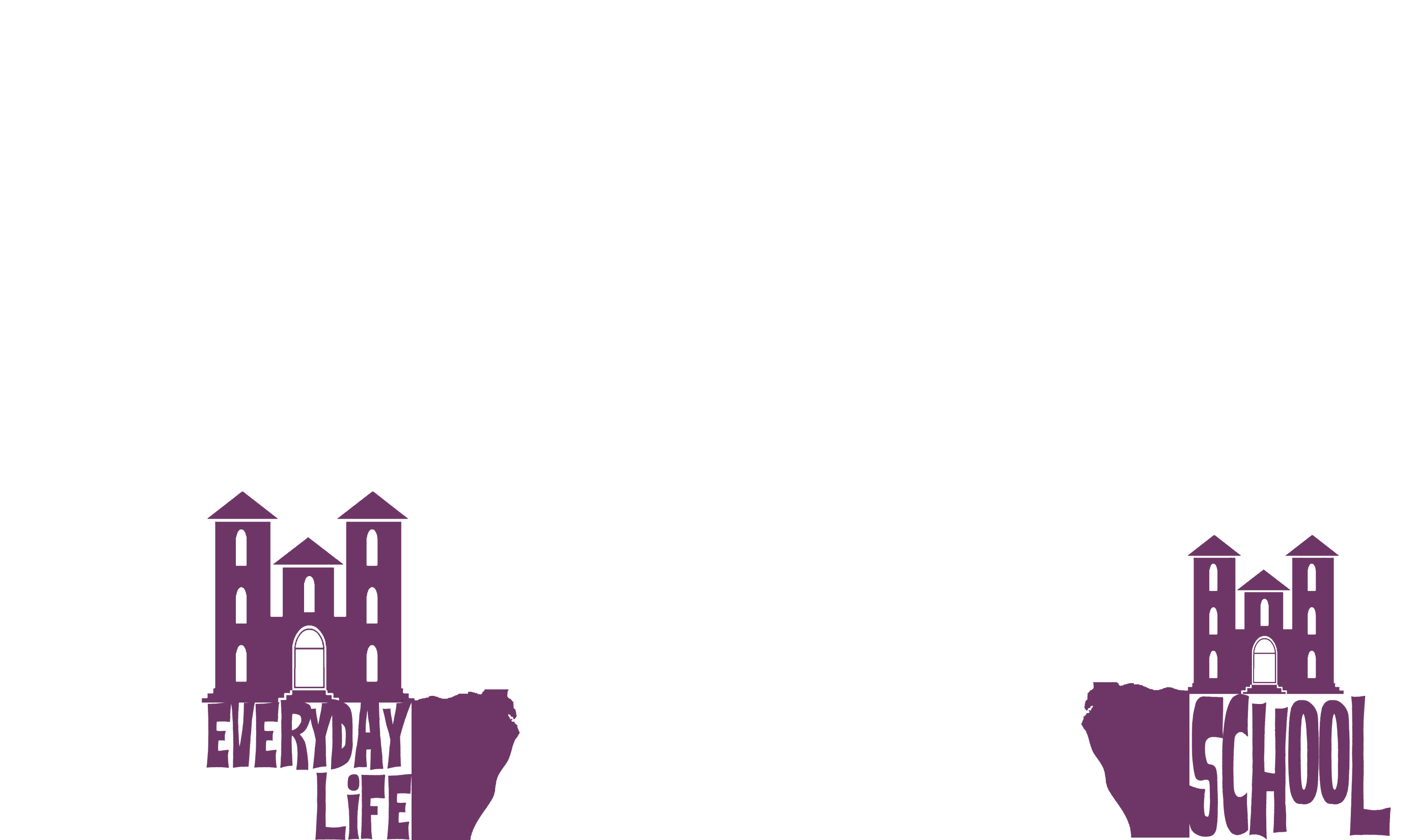 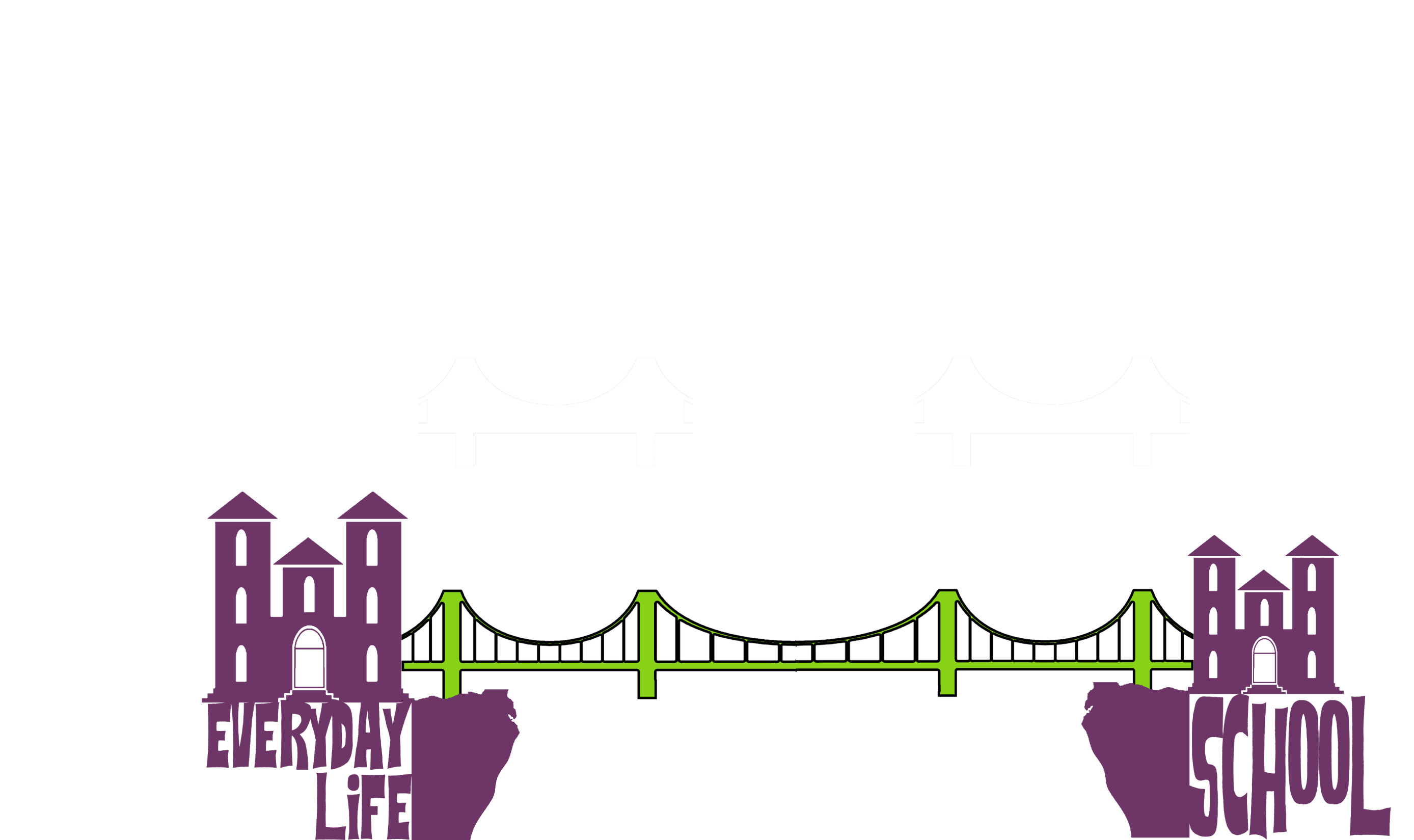 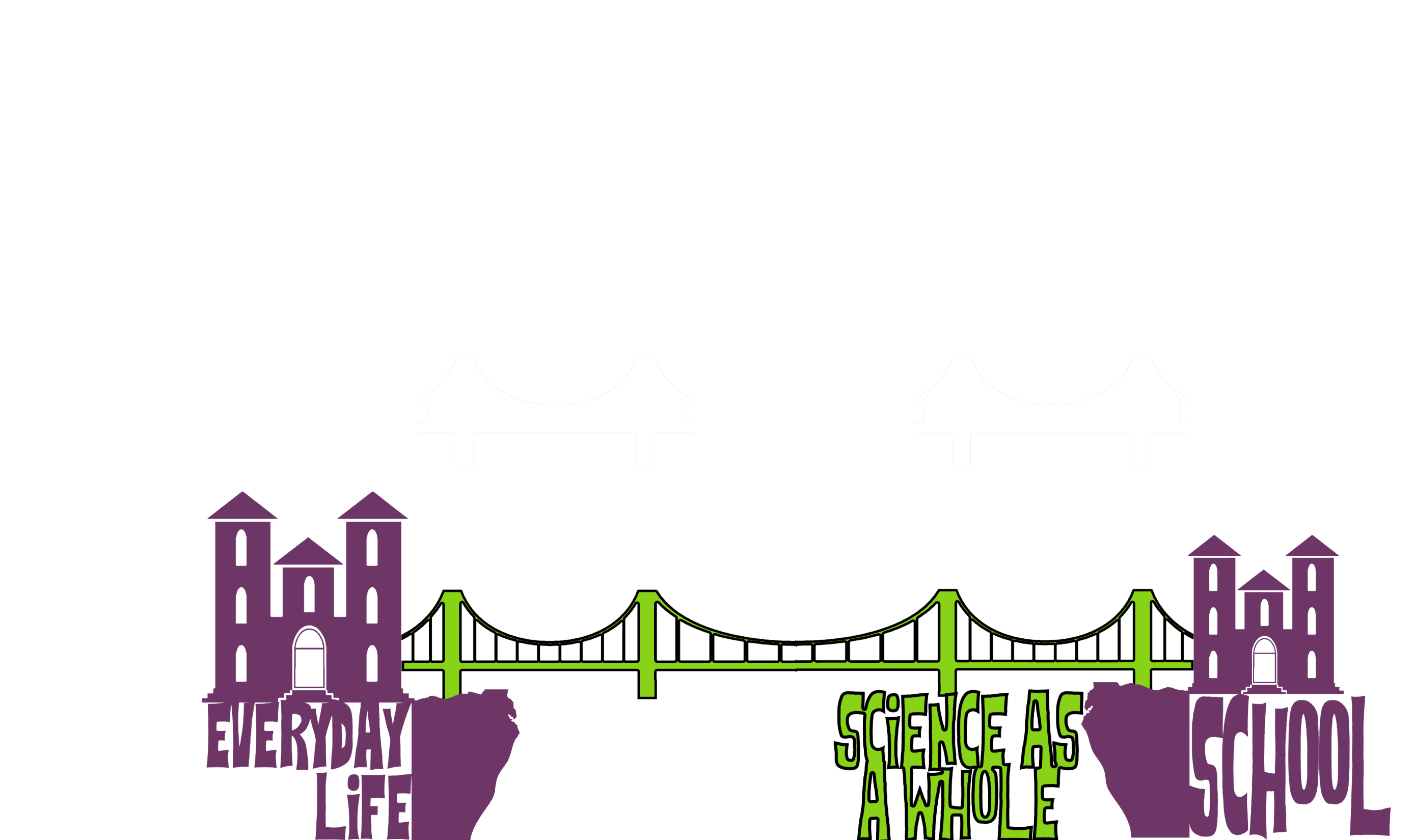 The POLAR STAR methodology rationale
Overloaded curricula
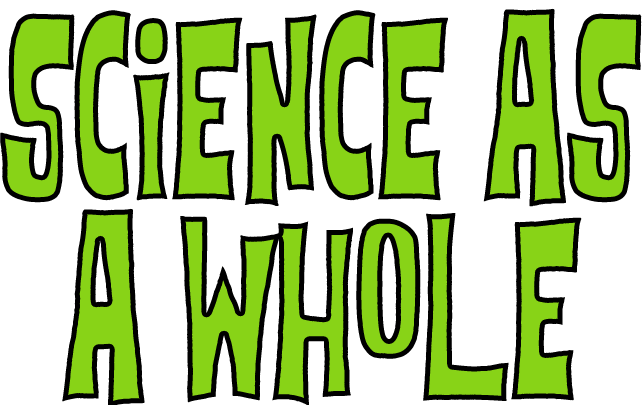 Multidisciplinary: people from different disciplines working together, each drawing on their disciplinary knowledge.
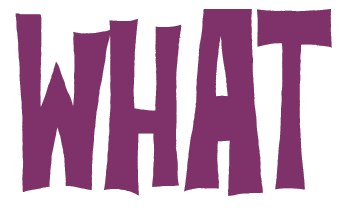 Interdisciplinary: Integrating knowledge and methods from different disciplines, using a real synthesis of approaches
Content/curriculum
Transdisciplinary: creating a unity of intellectual frameworks beyond the disciplinary perspectives.
Science in action/learning and teaching methodologies
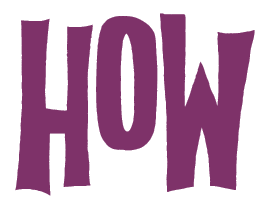 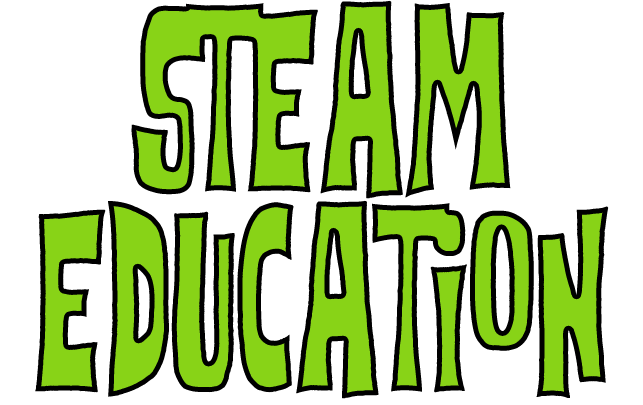 Activities that don’t provoke their interest
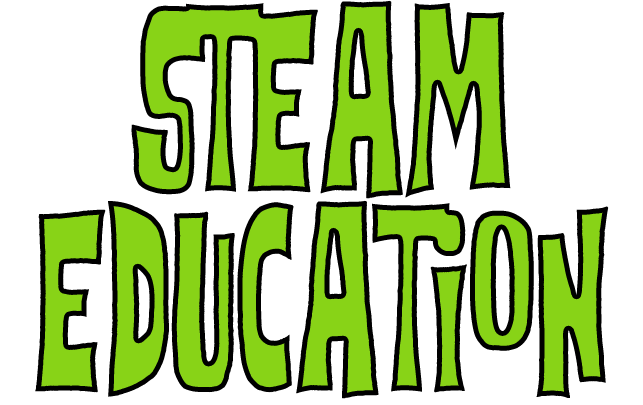 Let’s make a pizza!
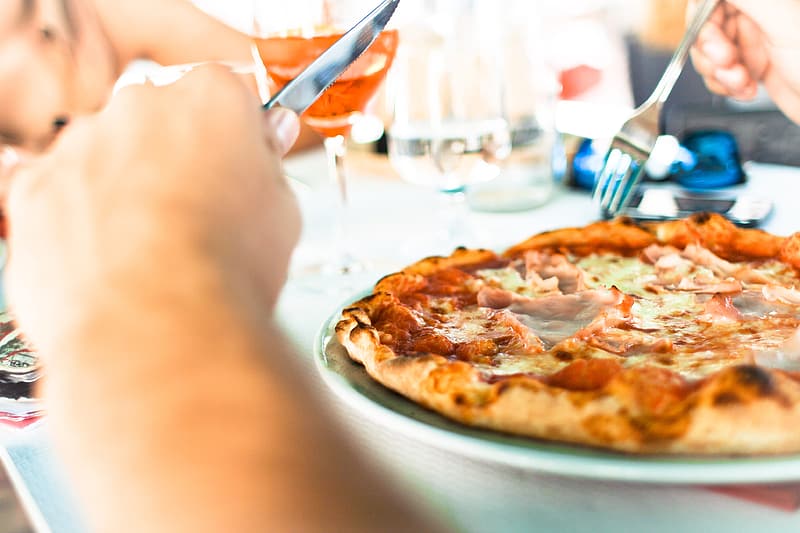 Today is pizza day for you and your friends!

But not all your friends share the same eating preferences…

Make a pizza that suits your friends’ preferences best!
Passionate meat eater
The “I love veggies” type
The “I eat everything” type
Strictly Vegan
Let’s make a pizza!
Let’s make a pizza!
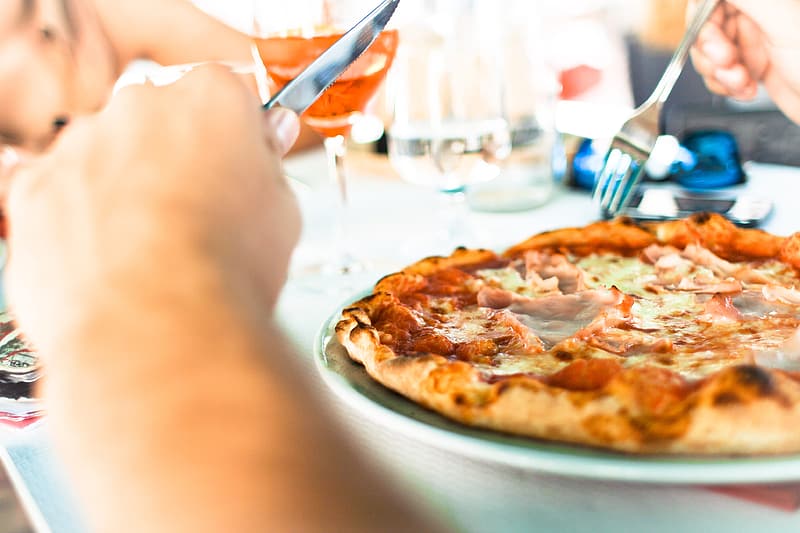 Now present to the group the pizza you made for your friends!

Did you make the exact same pizzas?

Did you make the exact same pizza to meet the same eating preferences?

What would happen if you distributed the pizza randomly and not according to preferences?
Passionate meat eater
The “I love veggies” type
The “I eat everything” type
Strictly Vegan
From eating preferences… …to learning preferences
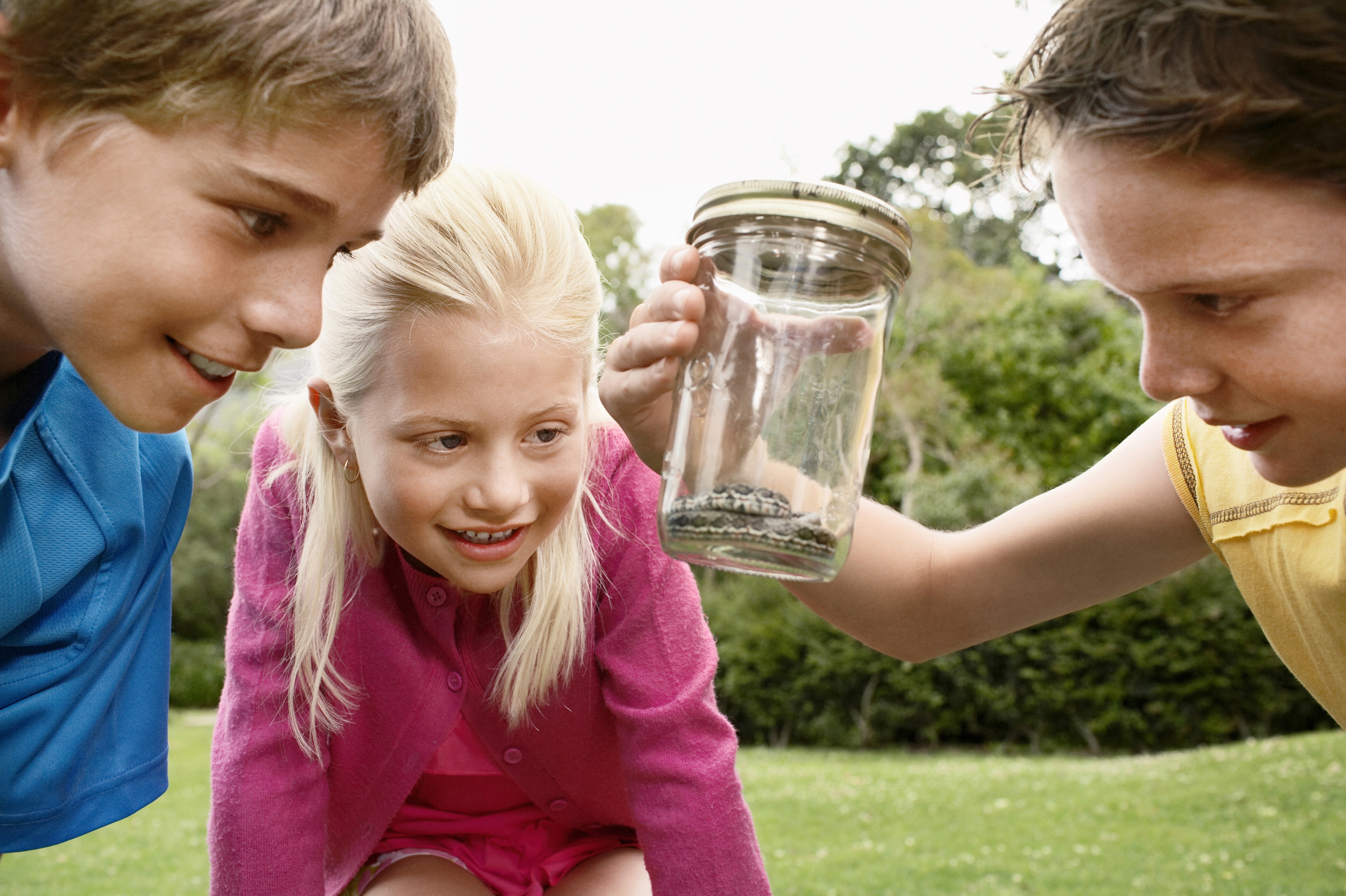 What are the different learning styles of your students?
The one all over the place
The hands-on type
The tech expert
The one all over the place
The quite but brilliant
The ‘smarty-pants’
The ‘leader’
The ‘follower’
The shy one
The ‘I don’t care’ one
The ‘researcher’
The artistic type
… and many more
The ‘question everything’ type
The many flavors of STEAM
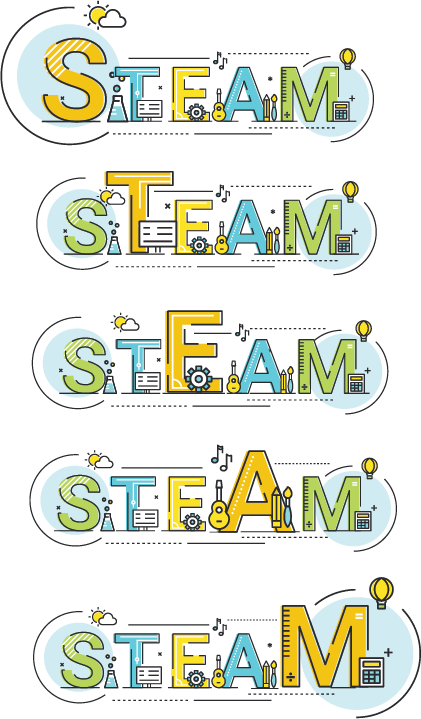 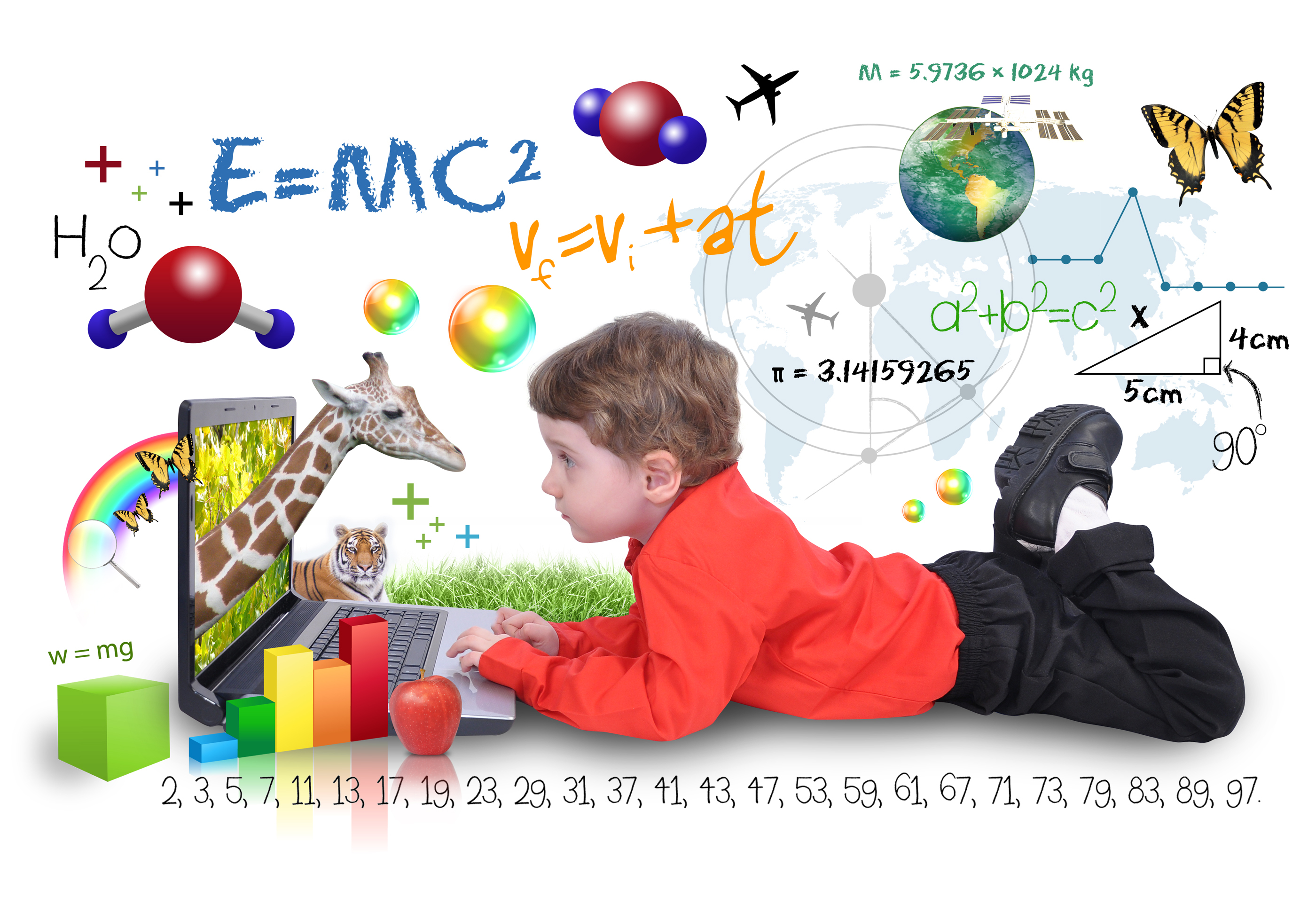 [Speaker Notes: Why?]
The challenges
In ideal scenarios, the teacher’s role is becoming that of a mentor, visiting with groups and individual learners during class to help guide them, while allowing them to have more of a say in their own learning.
NMC Horizon Report Europe: 2014 Schools Edition


 Under the current circumstances, in which due to the pandemic not only has the ‘how’ of learning processes changed but also the ‘when’ and ‘where’, the role of the teachers is changing anew and becomes one in which they are activators of learning; practitioners who can differentiate task, time and space to meet student needs and include them as co-designers of that learning. The challenge is to integrate the best of what we have learned from this remote phase with the new skill set required for the future 
Education Reimagined: The future of learning. Fullan, 2020
The challenges
How do I select the ideal type of activity?

How do I handle time?

How do I accommodate different learning styles?

Can I give different tasks to different students?
The many flavors of STEAM
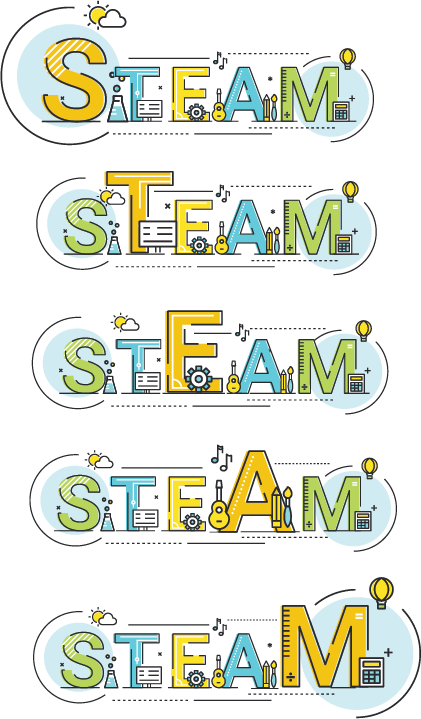 Different types of activities, meet the needs of different students more effectively? – One size does not fit all

Choosing the type of activity depends on the subject, but variations need to be put in place to address different learning styles.

How can we build multidimensional activities tailored to multiple learning styles?
[Speaker Notes: https://www.youtube.com/watch?v=9RHMpi5diwg&t=14s]
Time to snoop around!
STEAM approach
Station 1
STEAM approach
Station 2
STEAM approach
Station 3
You can spend 30 minutes per station
STEAM EducationSTEAM approach
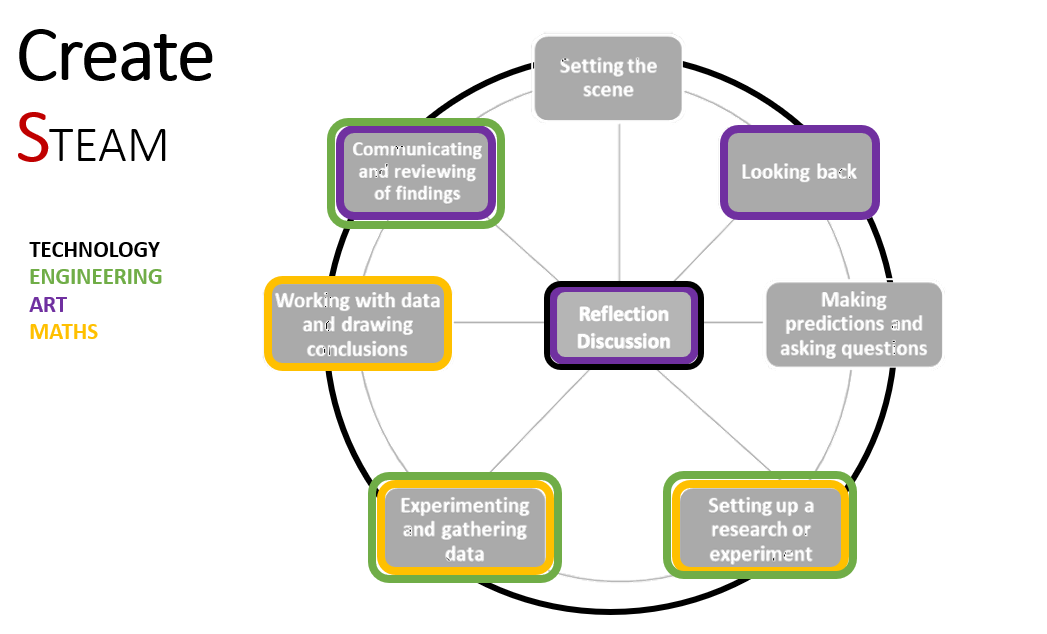 STEAM
Learn more: 
http://polar-star.ea.gr/content/science-steam
STEAM EducationSTEAM approach
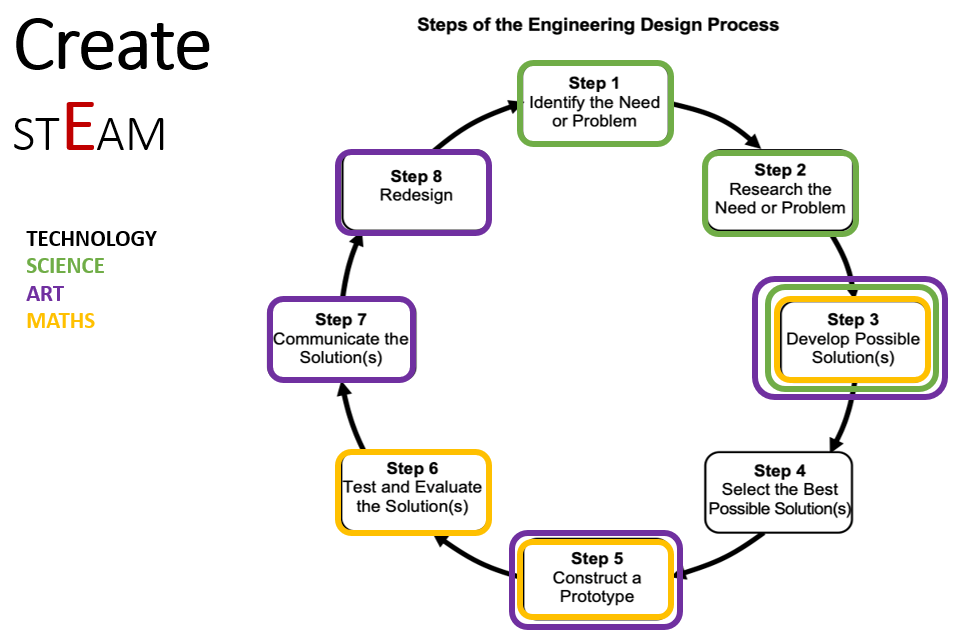 STEAM
Learn more: 
http://polar-star.ea.gr/content/engineering-steam
STEAM EducationSTEAM approach
Art-based STEAM activities
Learn more: 
http://polar-star.ea.gr/content/art-steam
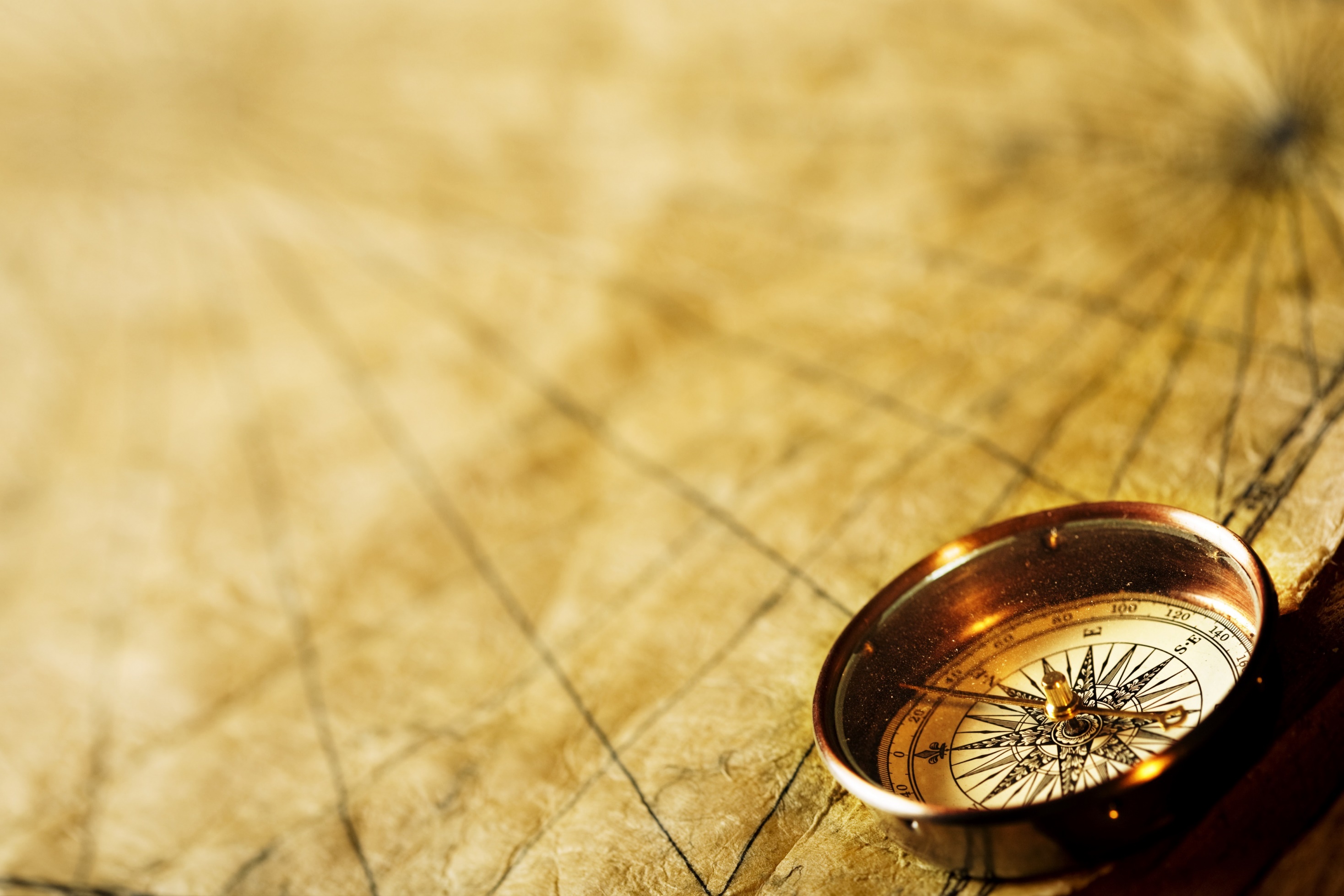 Your guiding POLAR STAR…
How can I integrate the POLAR STAR approach in my teaching?
What can I do in my class?
The POLAR STAR kit of activities and STEAM templates
The POLAR STAR Methodology tools
Projects
Interdisciplinary projects organized by a team of collaborating teachers
Everyday Teaching
Links and cross-overs between classes on common subjects looked upon from different perspectives
The Design Thinking (DT) Guide for Teachers
IMAGINE
CREATE
SHARE
FEEL
It serves as a guide for teachers when preparing their lessons/ activities/projects/school year plan in interdisciplinary and transdisciplinary STEAM education.

Four phases: Feel – Imagine – Create – Share
DT Guide: phases
IMAGINE
CREATE
SHARE
FEEL
In each phase, you are prompted to reflect on certain questions that facilitate your instructional planning.
Icon explanation
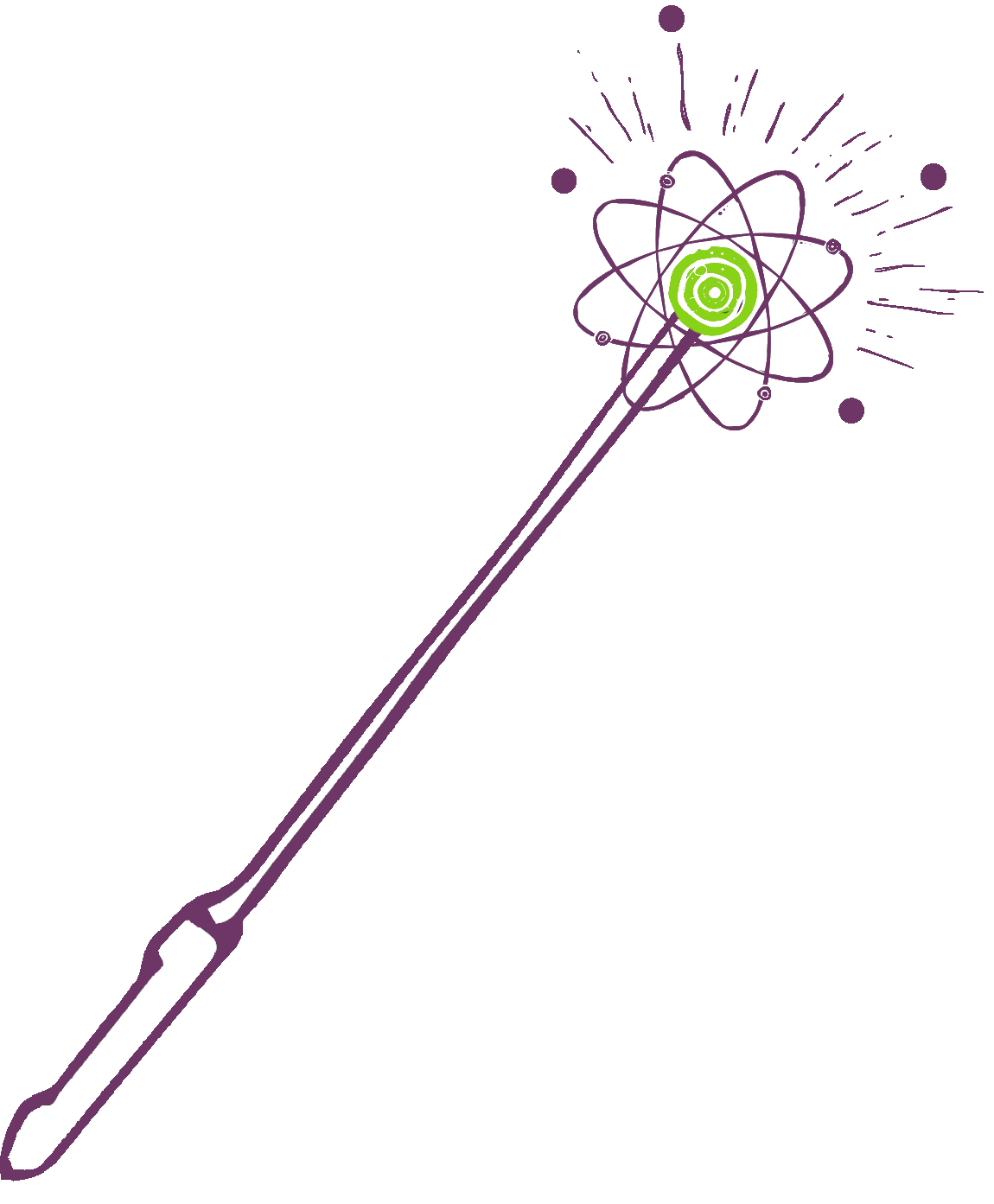 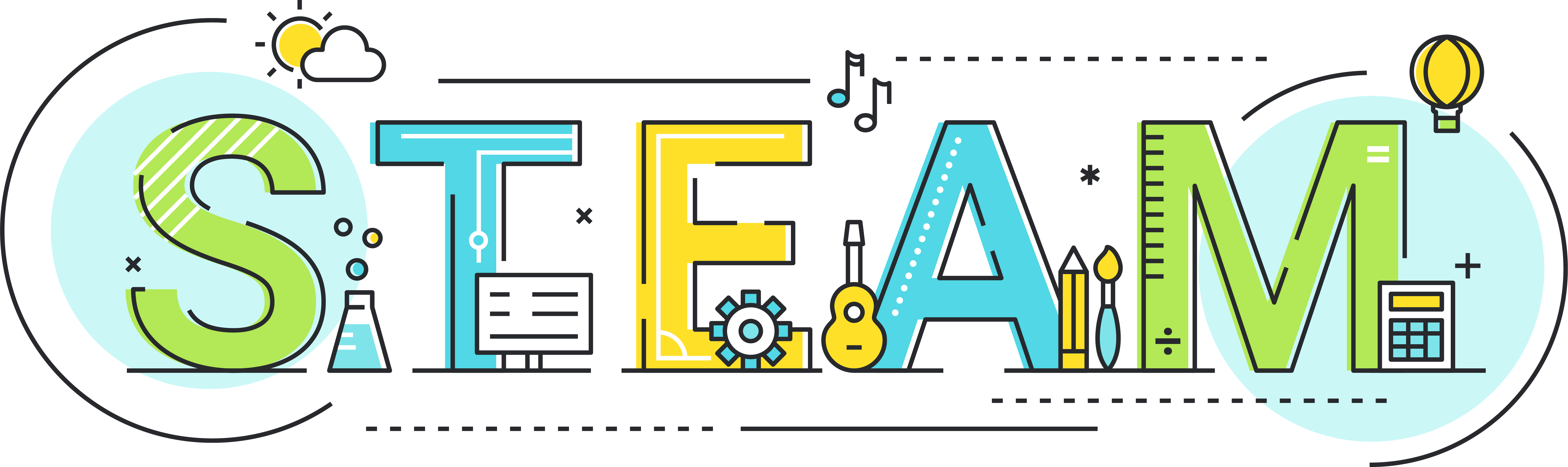 Science WAND
STEAM education guide
DT Guide: Feel Phase
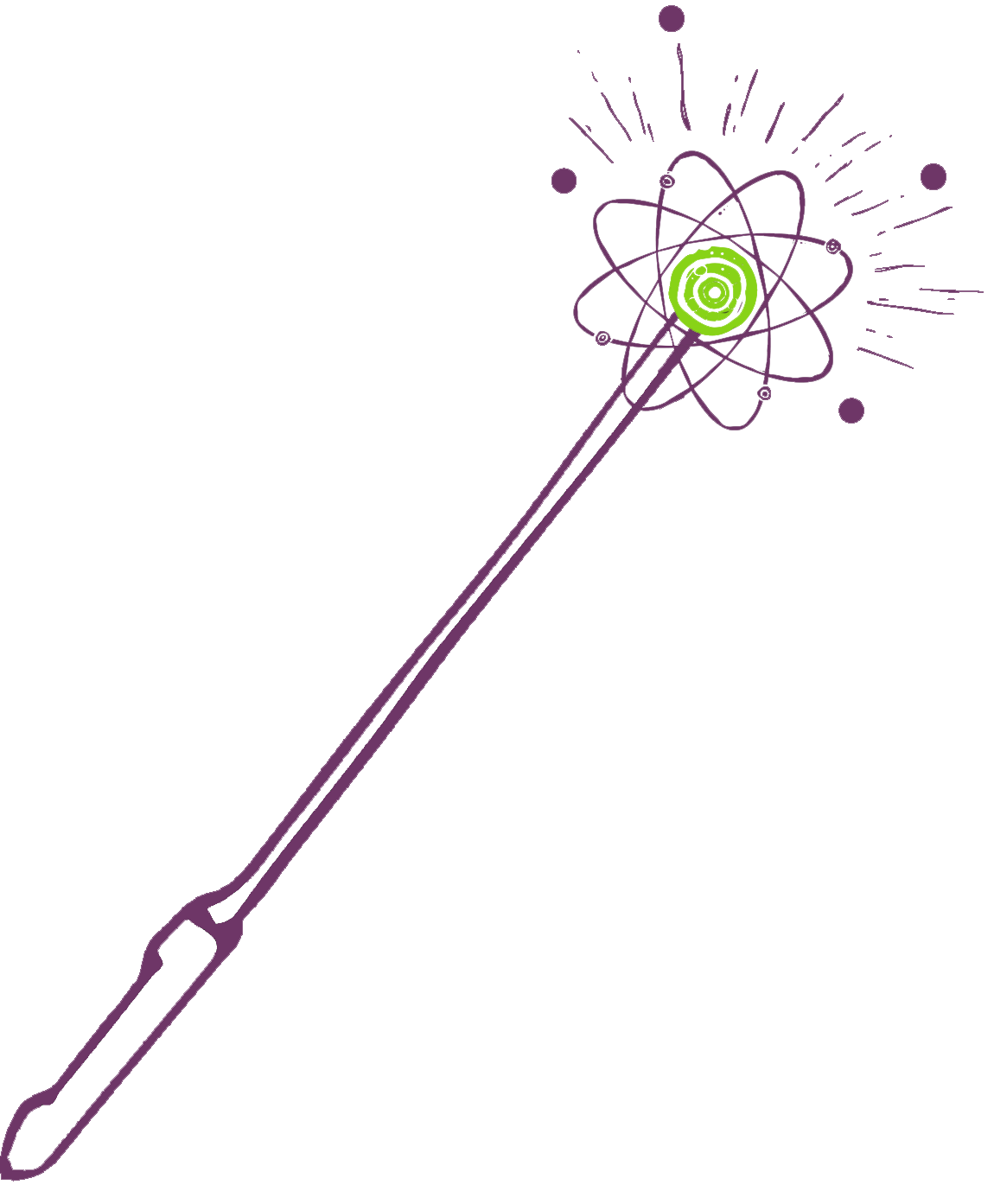 FEEL
What am I teaching? - Make an overview of the curriculum you plan to teach
  What are the pre-requisite skills and knowledge that my students should have already developed?
Why is this topic important? - For each chapter/concept think about links you can make to other concepts/technology achievements/everyday life
Where should my focus be? - Is it best to focus more on Science, Engineering, Math or Arts?
How do I focus on that aspect of STEAM?
DT Guide: Imagine phase
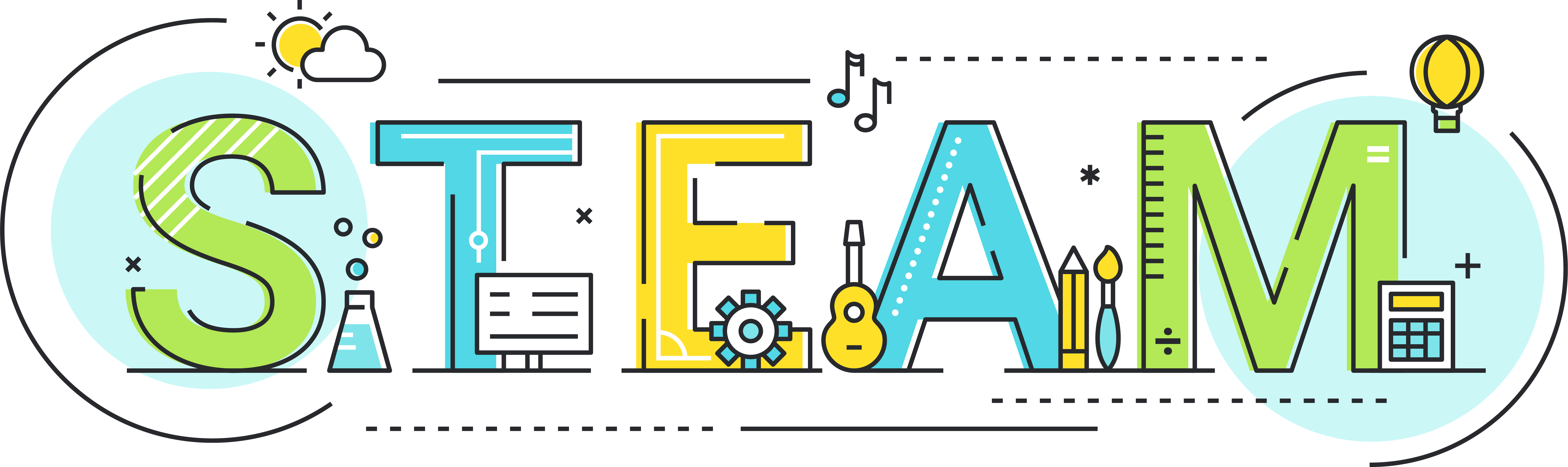 IMAGINE
FEEL
Working alone - Where should my focus be? 
When (which teaching phase) and how (demonstration, discussion, experiment) is it best to integrate concepts/technology achievements/everyday life links in your every-day teaching
Can I make the connections ‘tangible’ for my students and help them add their personal experience in the process?
DT Guide: Imagine phase
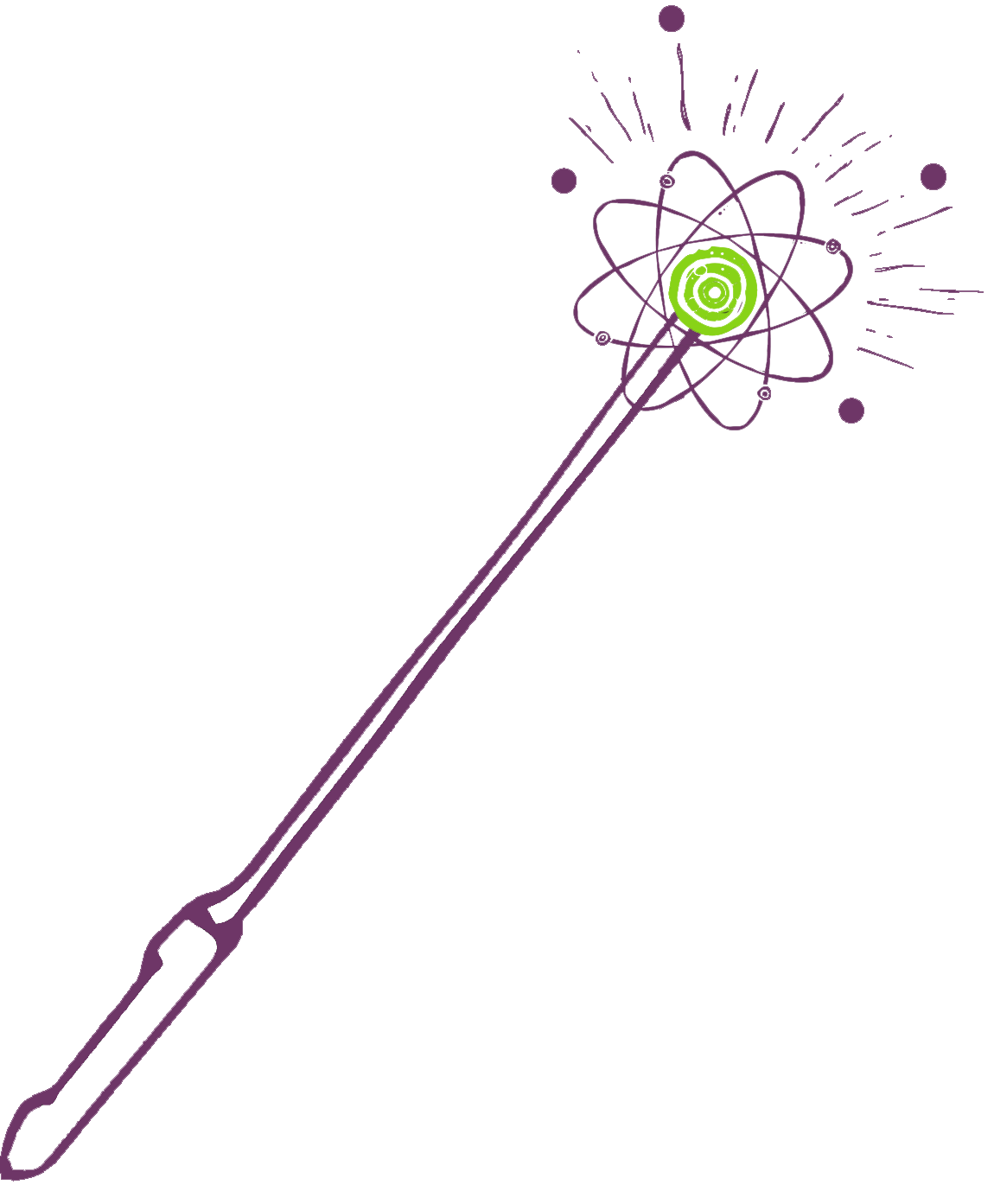 IMAGINE
FEEL
Working with your colleagues - Do a participatory workshop to find out:
What do my colleagues teach in their class?
Is there any common ground between what we teach?
How can we take advantage of overlapping and common concepts to make connections or to build an interdisciplinary project?
A dedicated POLAR STAR Design Thinking-based workshop is available, along with a guide to help you implement the methodology in your school!
DT Guide: Create phase
IMAGINE
CREATE
FEEL
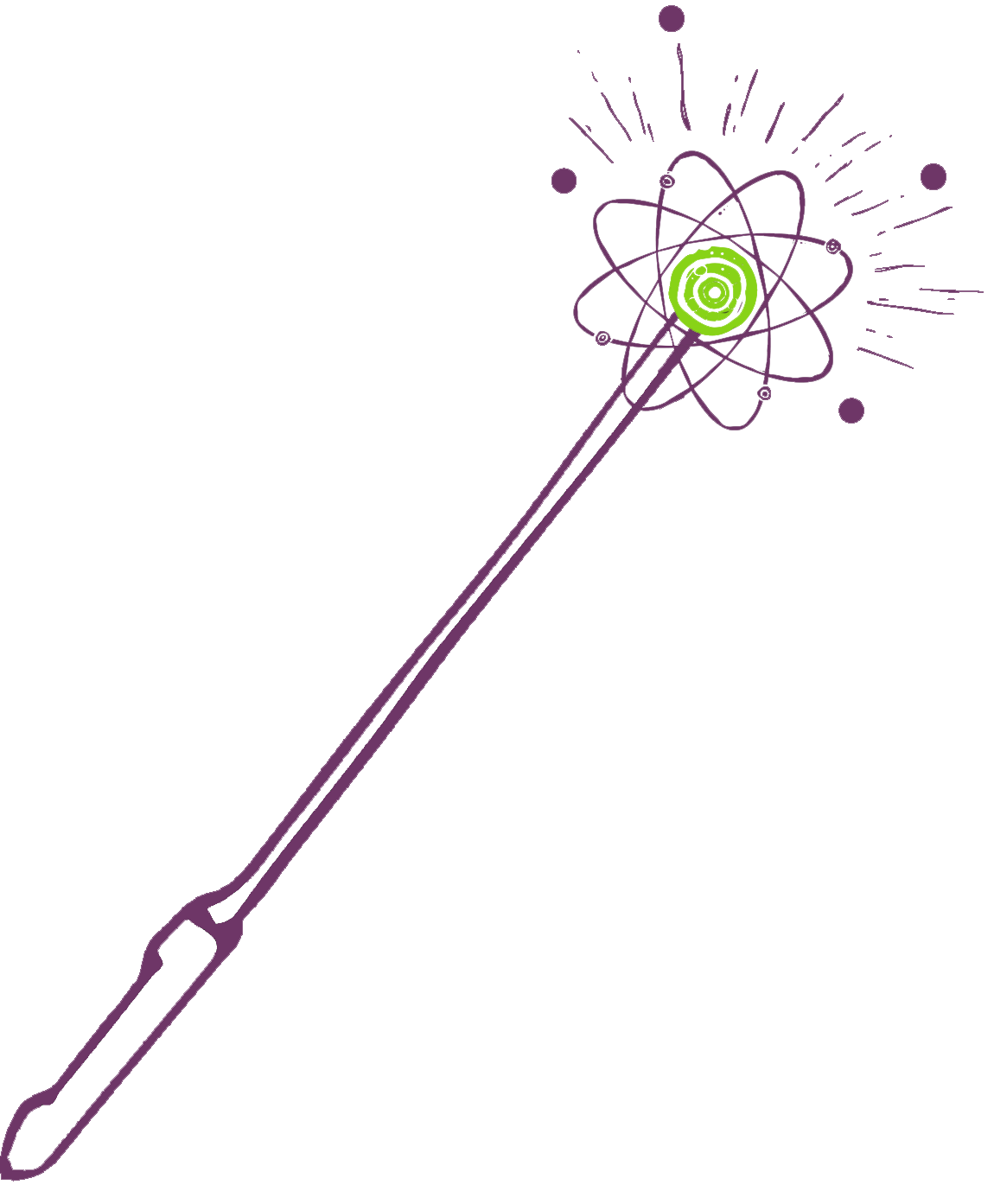 Projects
Interdisciplinary projects organized by a team of collaborating teachers
Everyday Teaching
Links and cross-overs between classes on common subjects looked upon from different perspectives
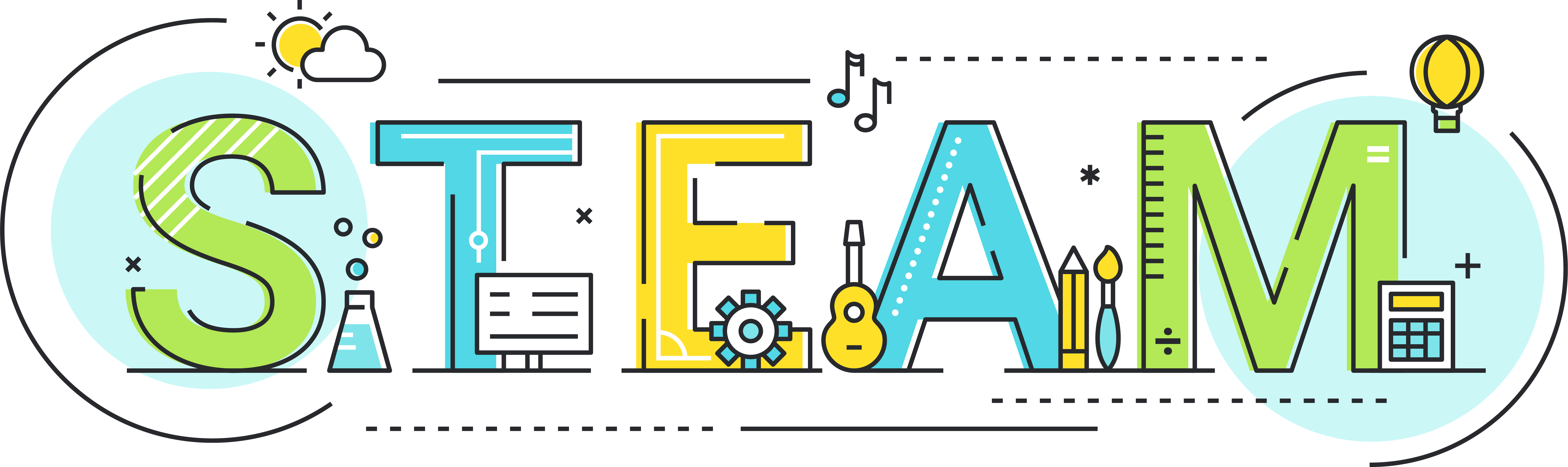 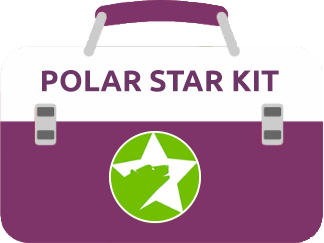 DT Guide: Create phase
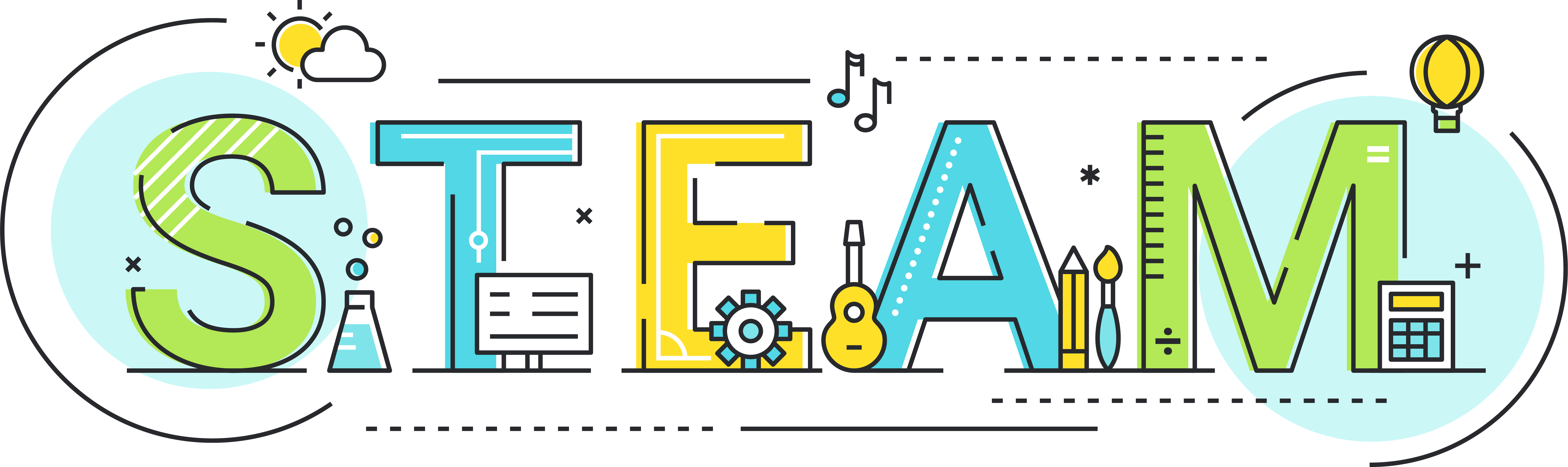 IMAGINE
CREATE
FEEL
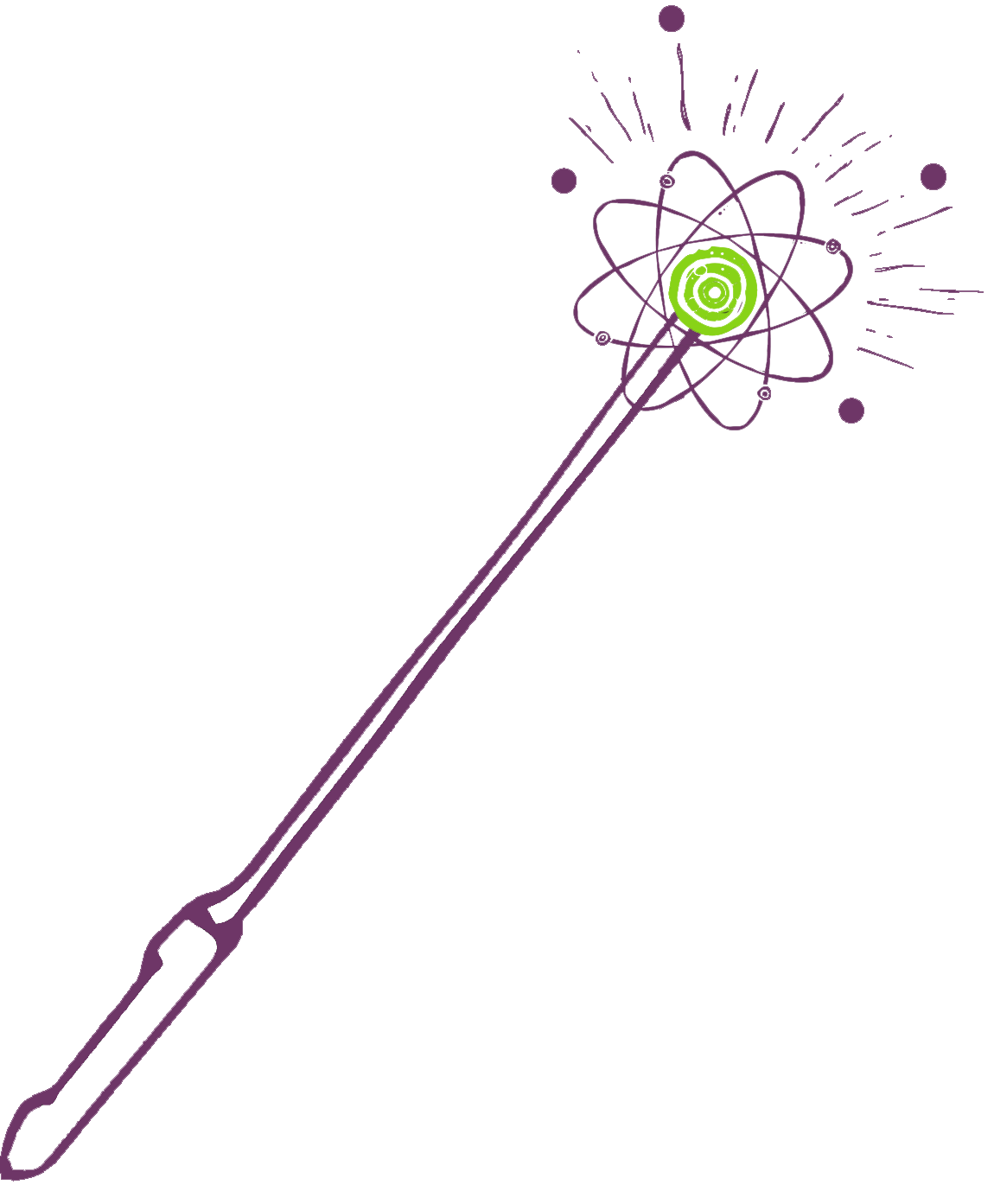 DT Guide: Create phase
IMAGINE
CREATE
SHARE
FEEL
Implement the activity/project with your students as planned
Evaluate the process (in terms the degree of achieving your learning goals)
Share with others (e.g. peers, school, community) the problems you identified and results/solutions
Refine the instructional methodology and procedures followed for future use
Summing Up
Bridging the Gap
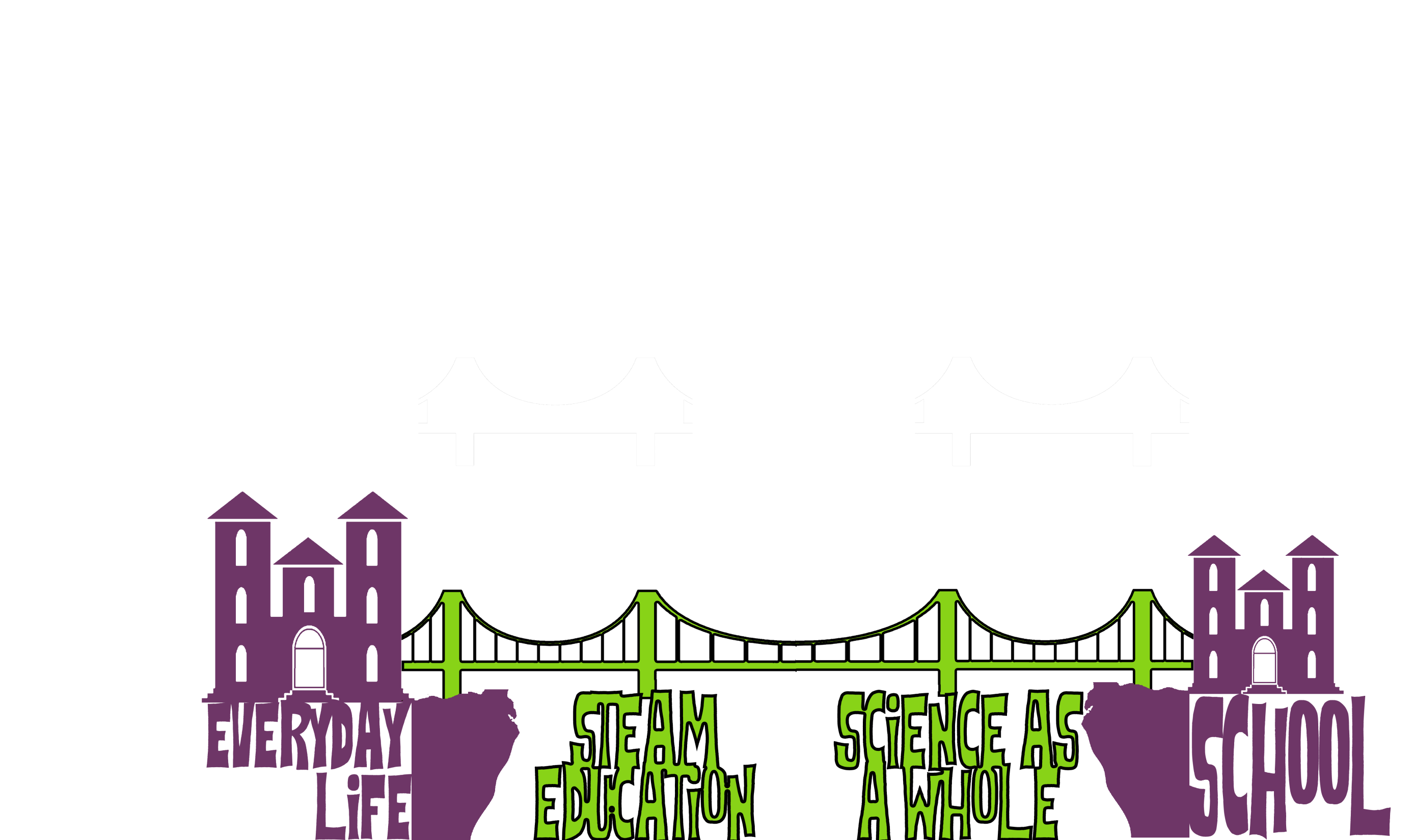 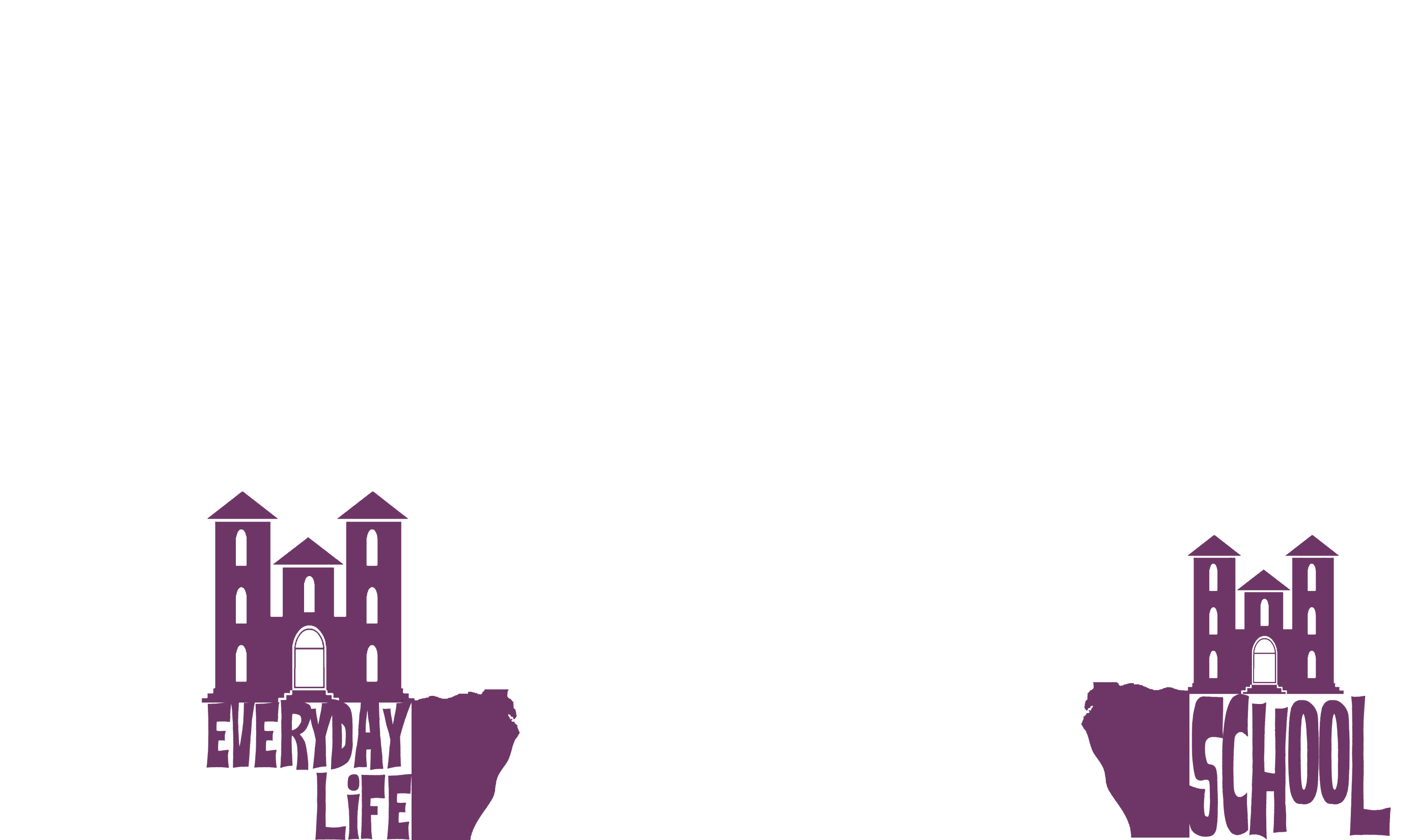 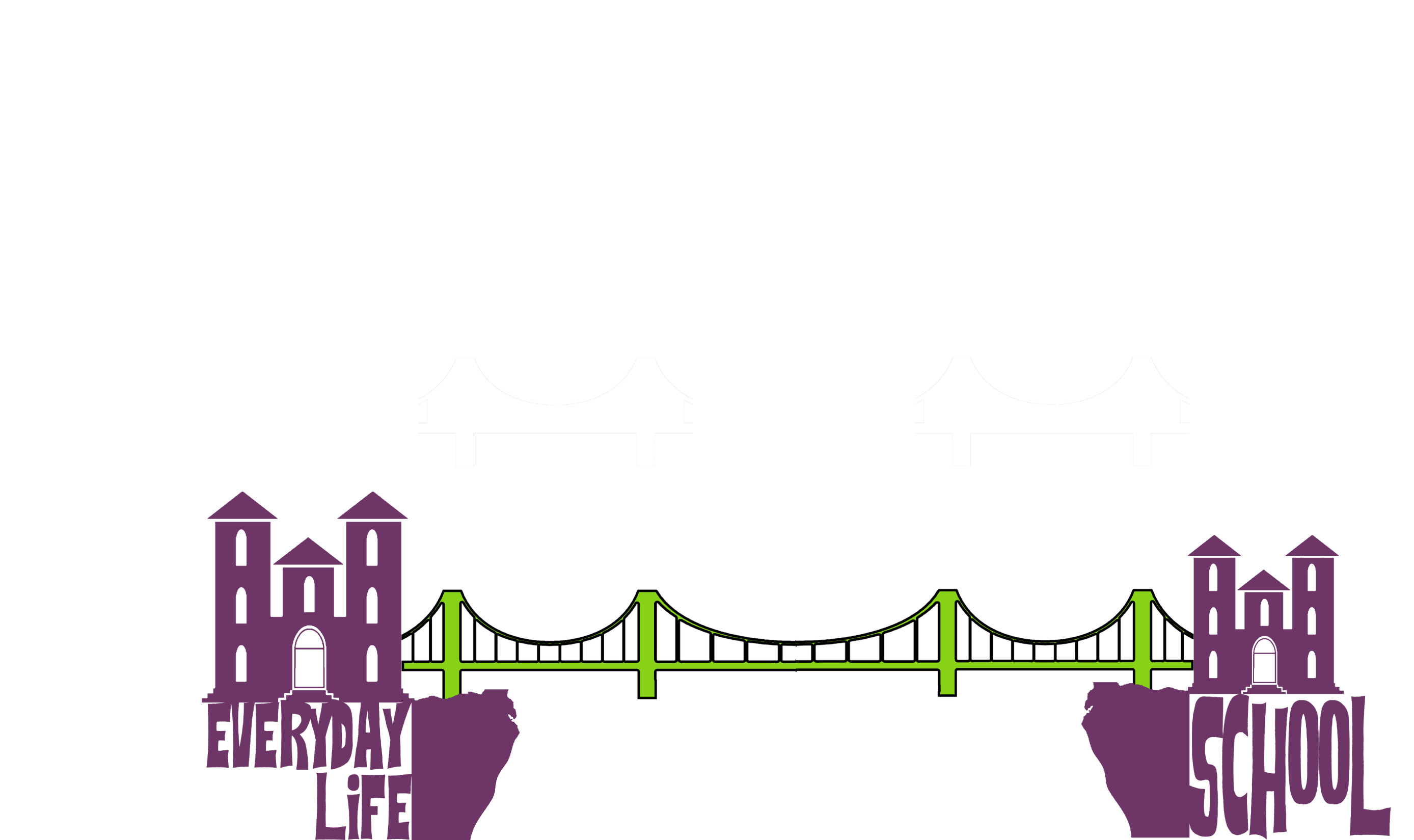 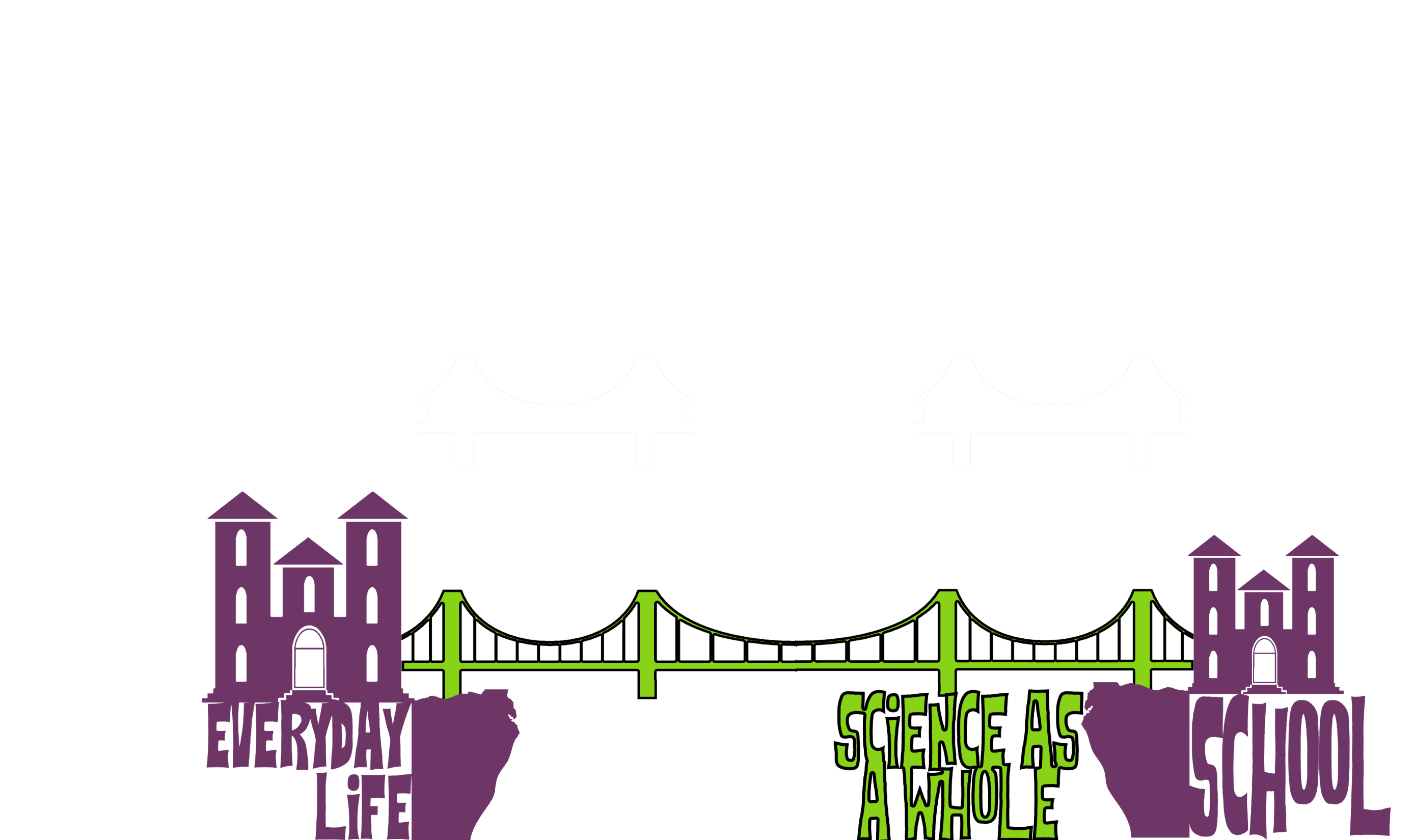 The POLAR STAR methodology rationale
Connection to 
everyday life
 (what and how)
The bigger picture behind individual science concepts

Connections between science concepts and phenomena
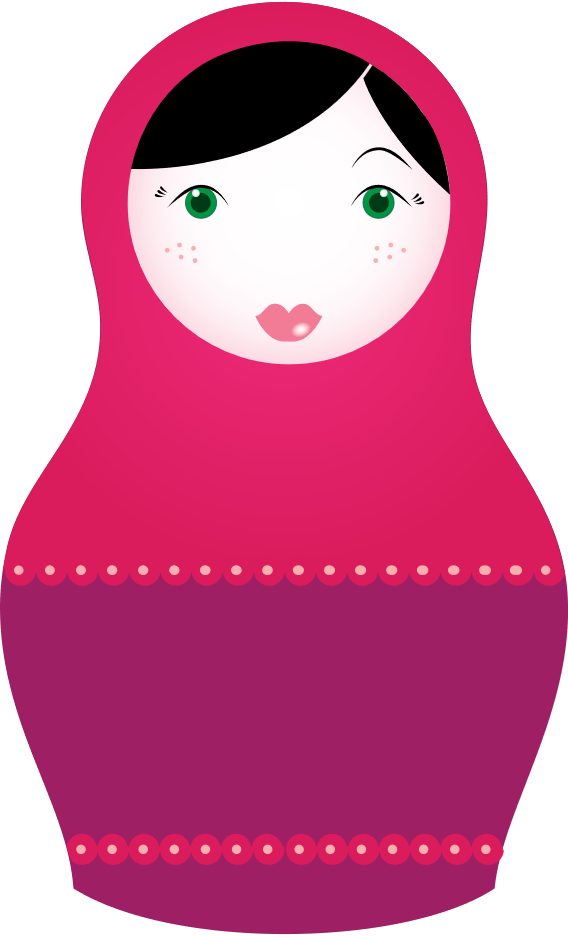 The science concepts taught in school
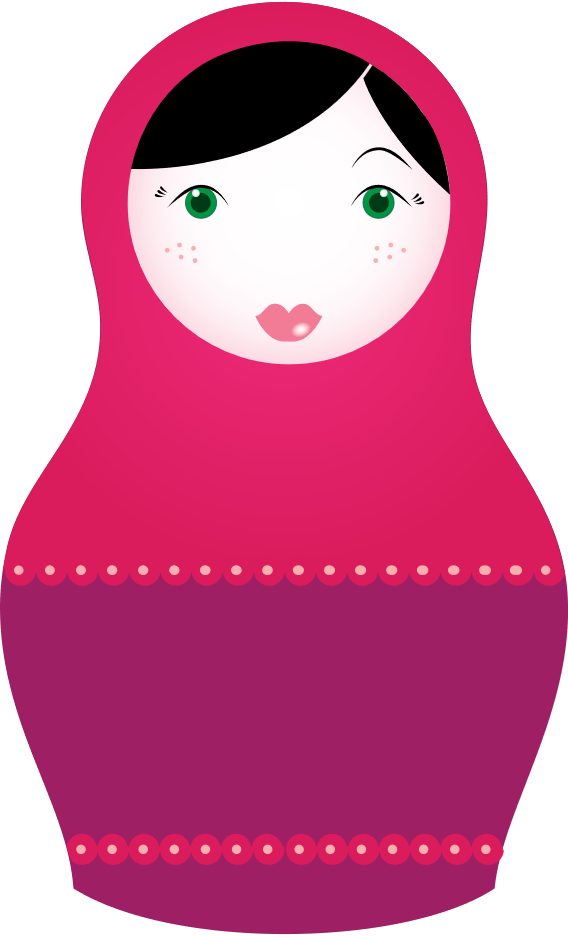 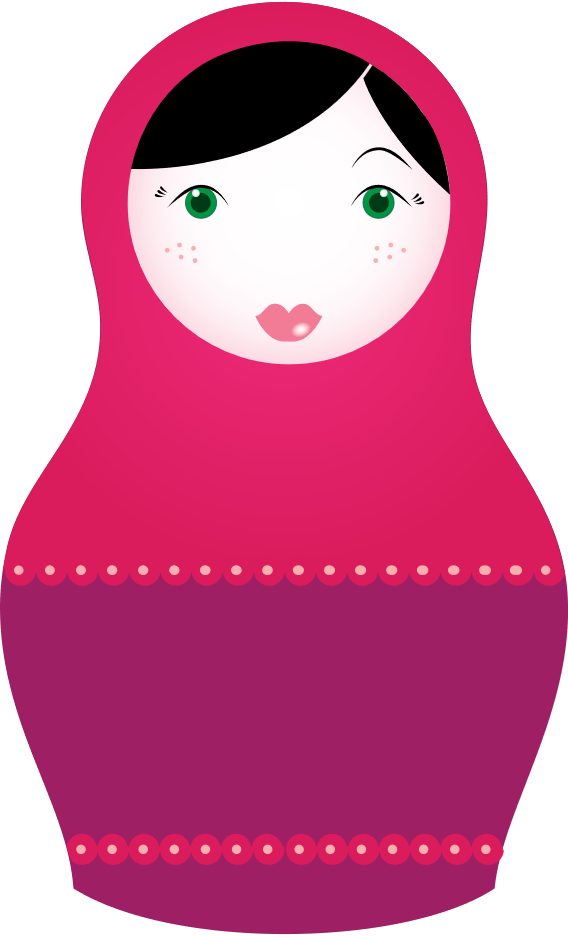 Basic Ideas
 of Science
Science
 as a whole
From Science 
to STEAM
Summing Up
What are we trying to achieve?
Promote the teaching of Science disciplines within a uniform, seamless framework
Why do we want to do this?
Make sure core concepts stick with the students
Give meaning to what students learn at schools
Increase knowledge retention
How do we do this?
Providing a standard interdisciplinary backbone structure /reference system
Personalized learning,
Meaningful connections between concepts and phenomena
TEAM extensions to science concepts
Everyday teaching at any opportune moment
When and where do we do this?
As part of the reflection process (A year long plan)
Interdisciplinary long-term projects
With who do we do this?
Yourself
Other STE teachers
Math teachers
Art teachers
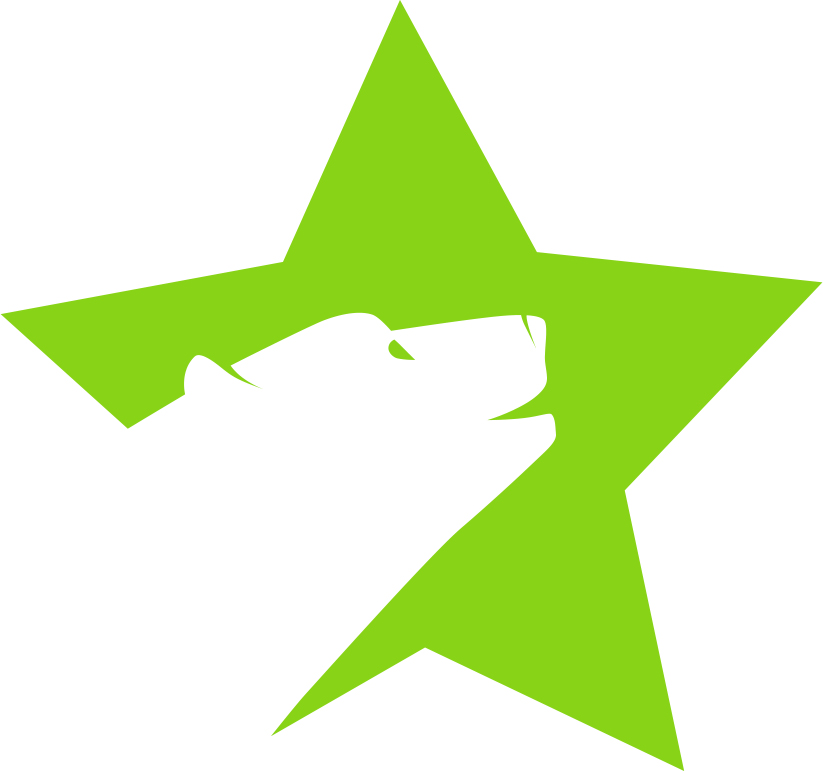 Thank you for your attention!





More information:
http://polar-star.ea.gr/